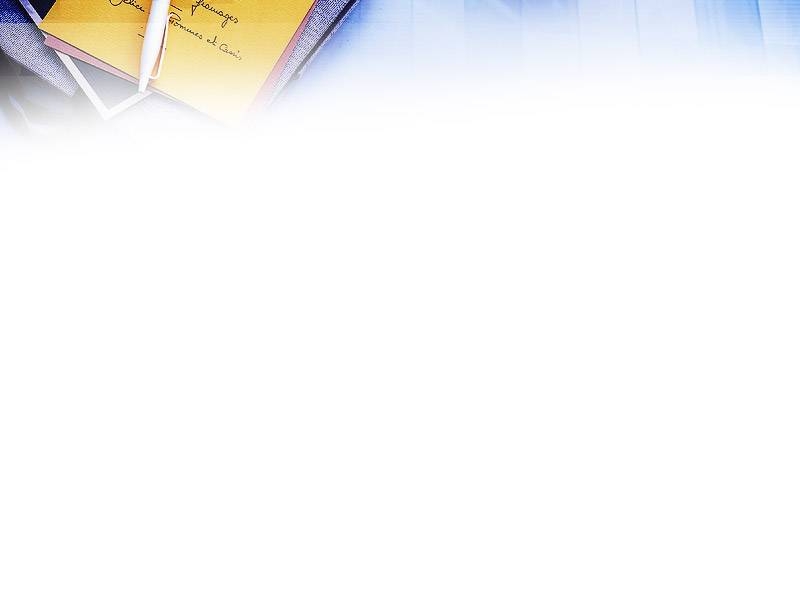 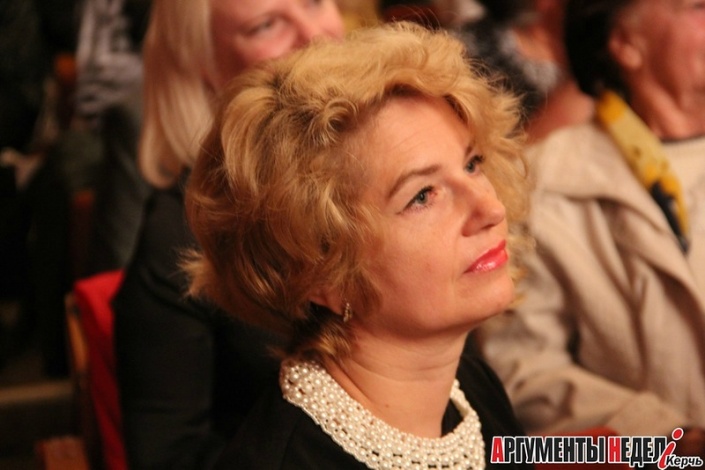 ПОРТФОЛИО
Учителя русского языка и литературы
 Керченской средней общеобразовательной школы I-III ступеней № 23
       Добровольской Юлии Раимондовны
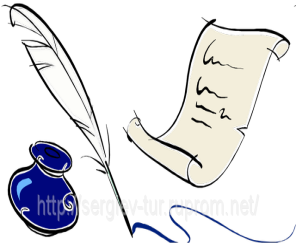 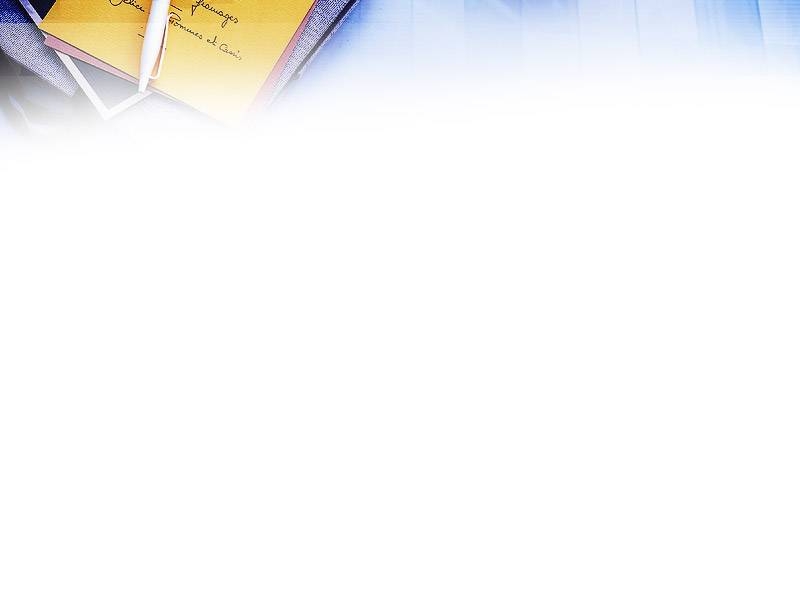 Раздел 1.
Общие сведения о педагогическом работнике
Дата рождения     15 марта 1969 года
Образование   высшее, СГУ, филологический факультет, 1993 г.,филолог, преподаватель русского языка и литературы
 Педстаж               28 лет
 Стаж работы в  СОШ № 23   3 года
 Должность  учитель русского языка и литературы
 Грамоты: диплом Министерства образования и науки АРК за активное участие в Республиканском смотре-конкурсе видеофильмов в номинации «Инновационные педагогические технологии» (приказ МОиН АРК от 01.02.2011г. № 40); грамота Министерства образования и науки,  молодежи и спорта АР Крым участников конкурса педагогического мастерства «Урок нравственности» (от 31.05.2011г., г.Симферополь); почетная грамота Керченской городской организации ветеранов за активную работу по военно-патриотическому воспитанию молодежи (от 15.04.2011г., г. Керчь); грамота  УПЦ Московского патриархата Симферопольско-Крымской епархии Керченского благочиния Православно-просветительского центра и храма имени святителя  Луки за усердные труды во славу Святой Православной Церкви и воспитание молодёжи (от 05. 06. 2011 г.); грамота МОиН АРК, Симферопольской и Крымской епархии, Крымского Православного медико-просветительского центра "Жизнь" за участие в конкурсе педагогического мастерства "Урок нравственности" (от 31.05.2011 г.); грамота Митрополита Киевского и всея Украины, предстоятеля Украинской Православной Церкви Московского Патриархата блаженнейшего Владимира за усердные труды во славу святой Православной веры и воспитания молодёжи  ( от 11.04.2012 г.); благодарность за активное участие в работе «Школы профессионализма» (приказ УО от 10.07.2012 г. № 230); грамота правления КГЦМС «Таврика» за формирование у детей и молодежи национального самосознания, развитие креативных способностей личности ребенка, воспитания толерантности,  уважения к семейным традициям, за личный вклад в реализацию проекта «Моя родословная» (протокол № 9, 2012 г.); благодарность за работу с одаренными детьми, подготовку призеров городских этапов конкурсов и соревнований (приказ по школе от 17.04.2014г. № 129); почетный нагрудный знак «Почетная грамота городского совета» (удостоверение от 29.09.2014г. № 281).
Квалификационная категория      высшая
 Аттестация  15 ноября 2014 года
 Повышение квалификации: курсы повышения квалификации учителей русского языка и литературы в Крымском Республиканском институте последипломного педагогического образования, 108 часов,  № 2367 от 29.10.2014 г. (приказ от 29 октября 2014 г. № 247-1); курсы повышения квалификации учителей курса по выбору «Основы православной культуры Крыма»  в Крымском Республиканском институте последипломного педагогического образования, 144 часа,  № 2280 от 08.06.2012 г. (приказ от 08 июня 2012 г. № 206);
курсы повышения квалификации «Федерального института развития образования» по дополнительной профессиональной программе «Практическая методика преподавания русского языка и литературы в условиях перехода на Федеральный государственный стандарт общего образования",  138 часов (регистрационный номер 24/08/103/60); сертификат издательства «Просвещение» об участии в вебинаре «Экзаменационное сочинение: тематические направления, литературные аргументы, критерии оценивания» в объёме 2 академических часов.
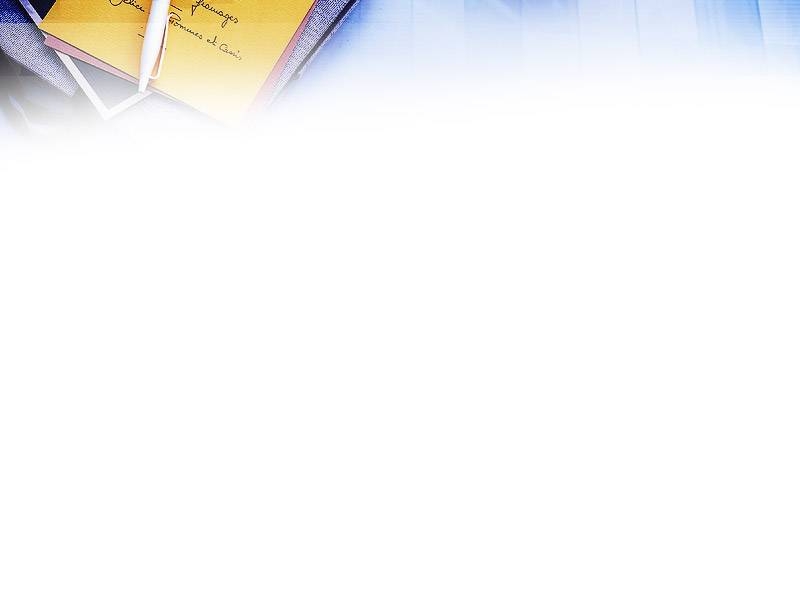 Официальные документы
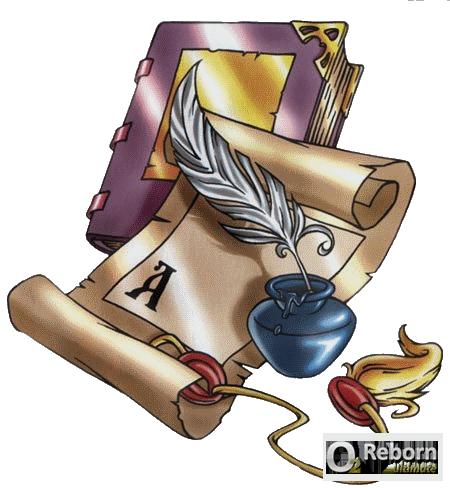 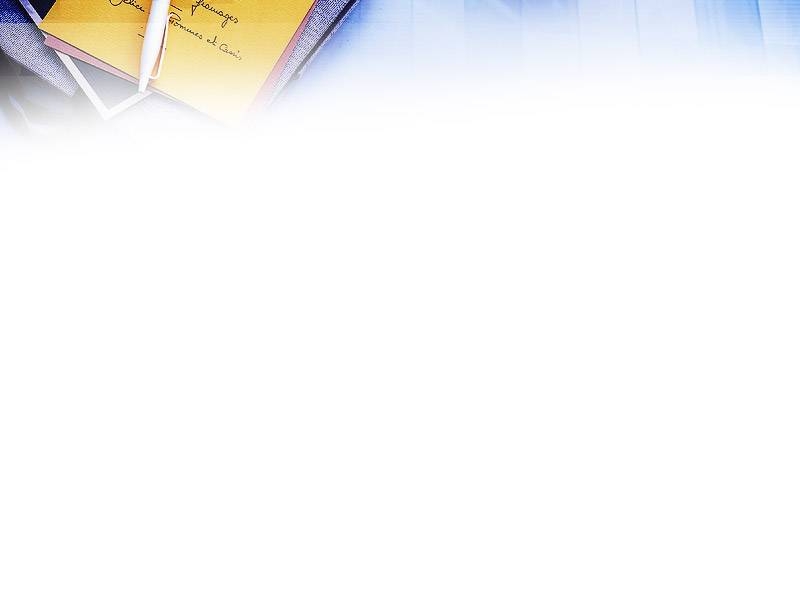 Раздел 2.
Информационно-аналитический отчёт о профессиональной деятельности в межаттестационный период
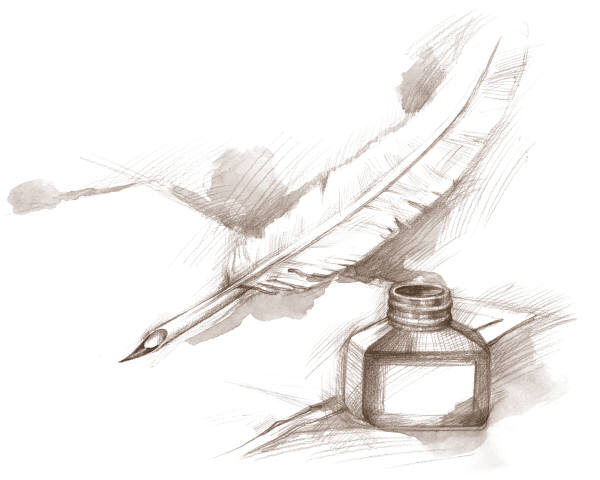 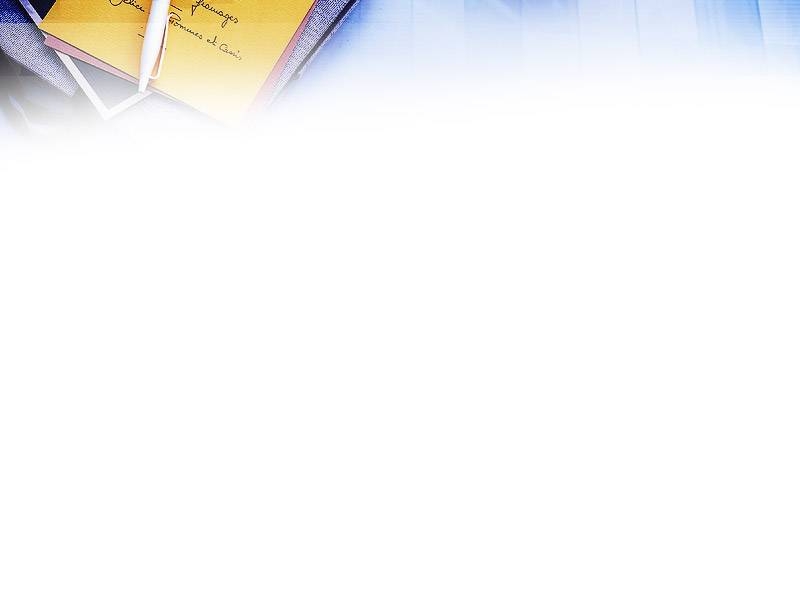 Научно-методическая деятельность
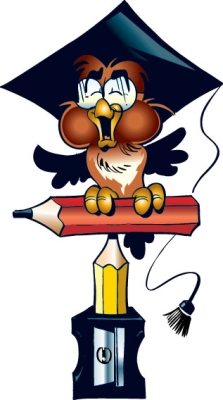 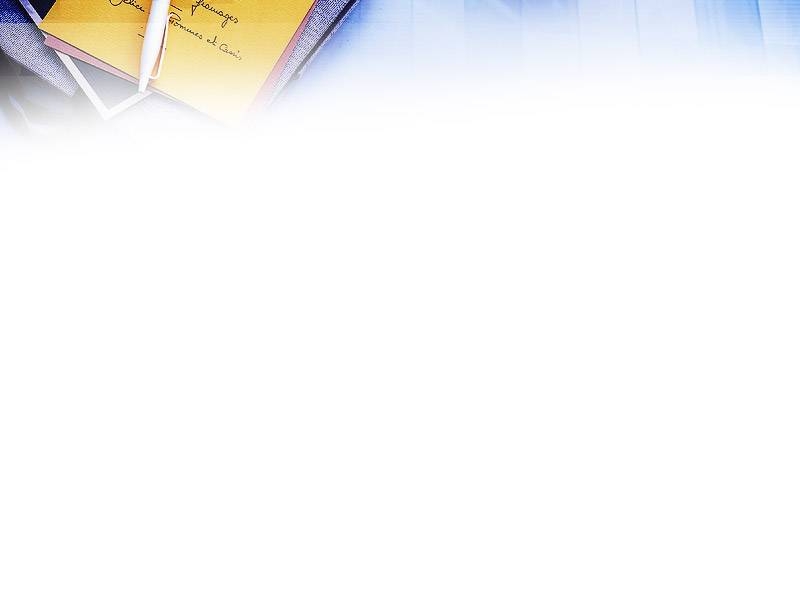 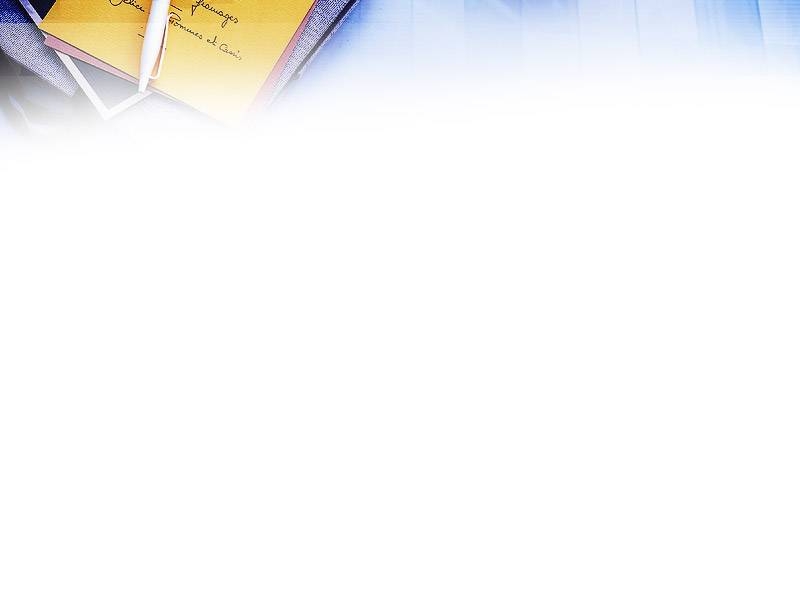 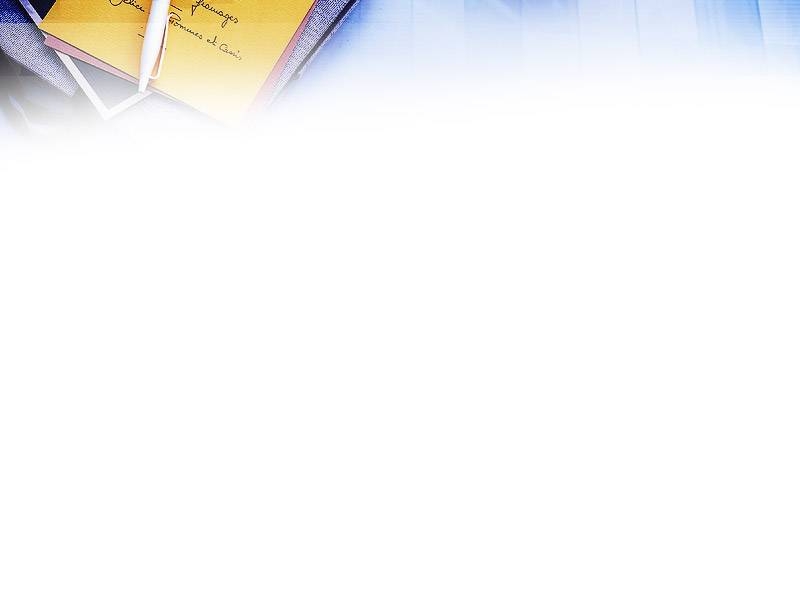 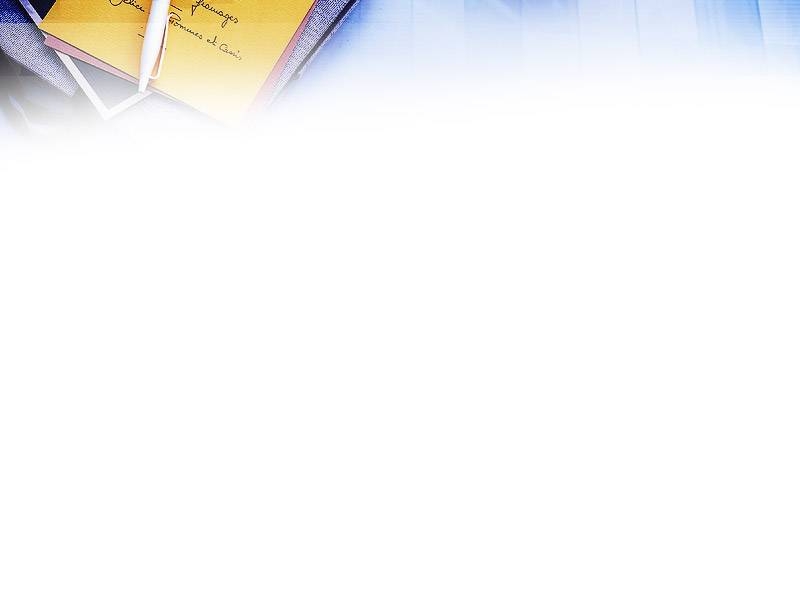 Использование в образовательном процессе современных 
образовательных технологий
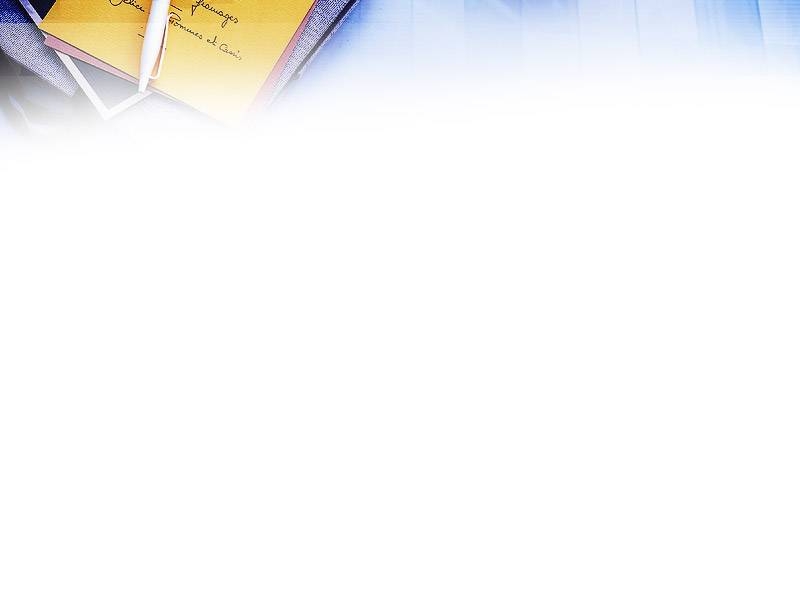 Участие в профессиональных конкурсах
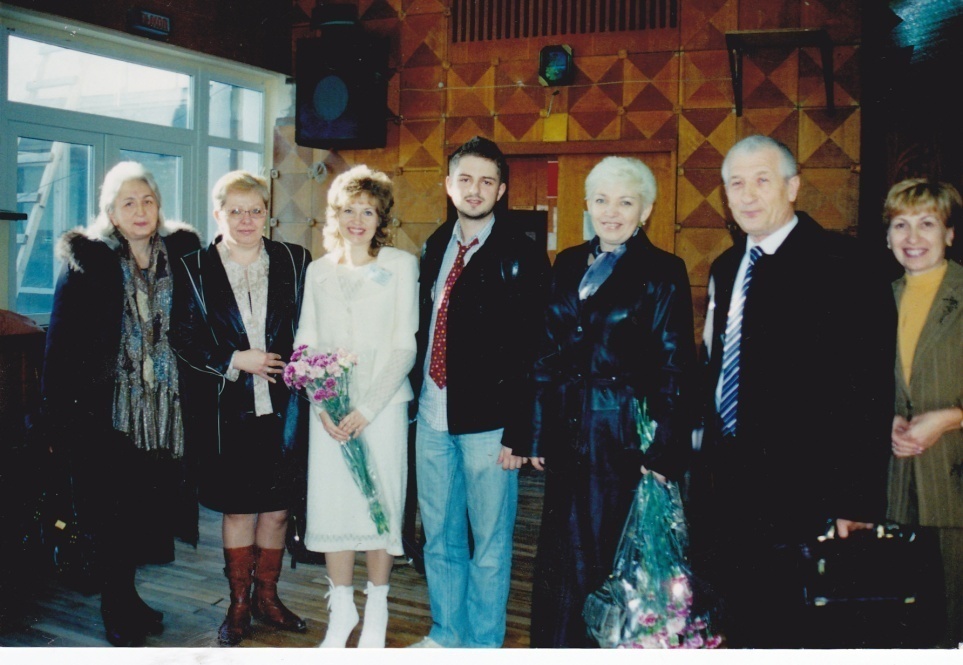 Жюри конкурса «Учитель года» (г. Симферополь)
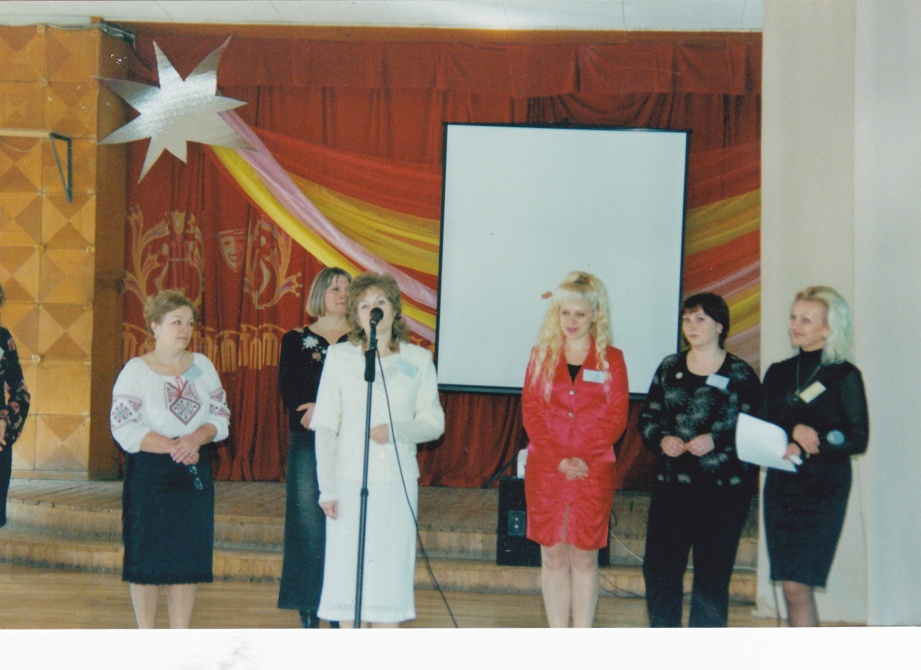 Участники конкурса «Учитель года-2010»
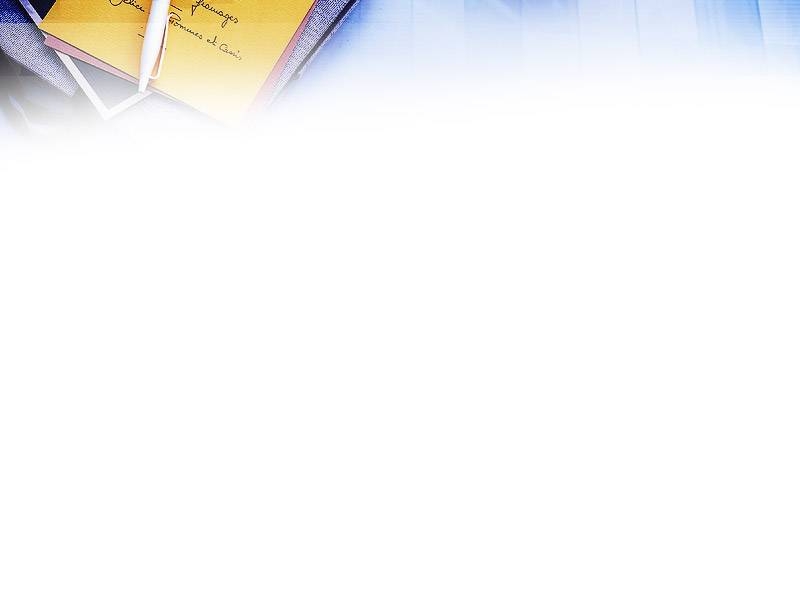 Динамика обученности учащихся 5-9 классов русскому языку
На диаграмме видна положительная динамика качества знаний учащихся. Если рассматривать каждый класс в отдельности, то в 5 классе в 2011 г. качество знаний составляло 50%, а в 2012 уже 100%. Если же рассматривать качество знаний в целом за год, то видно качественное повышение в 2013-2014 учебном году.
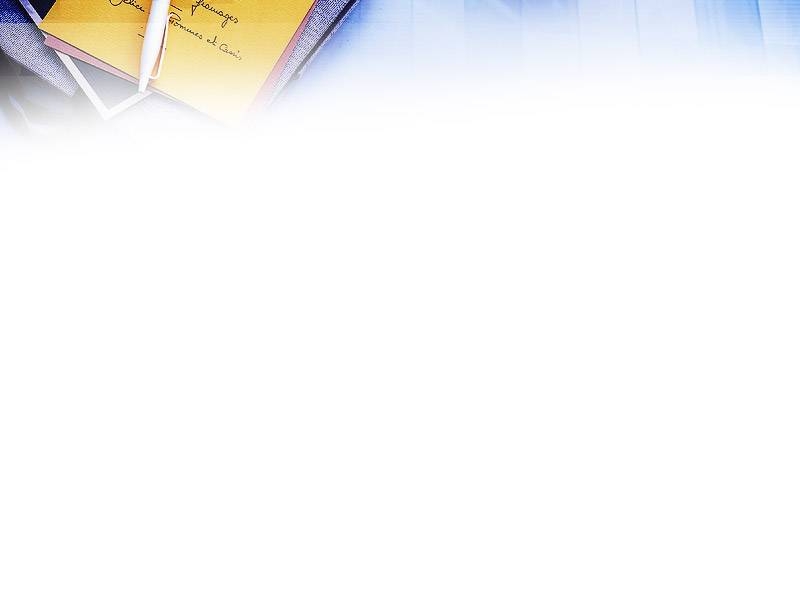 Динамика обученности 
учащихся 5 -11классов по литературе
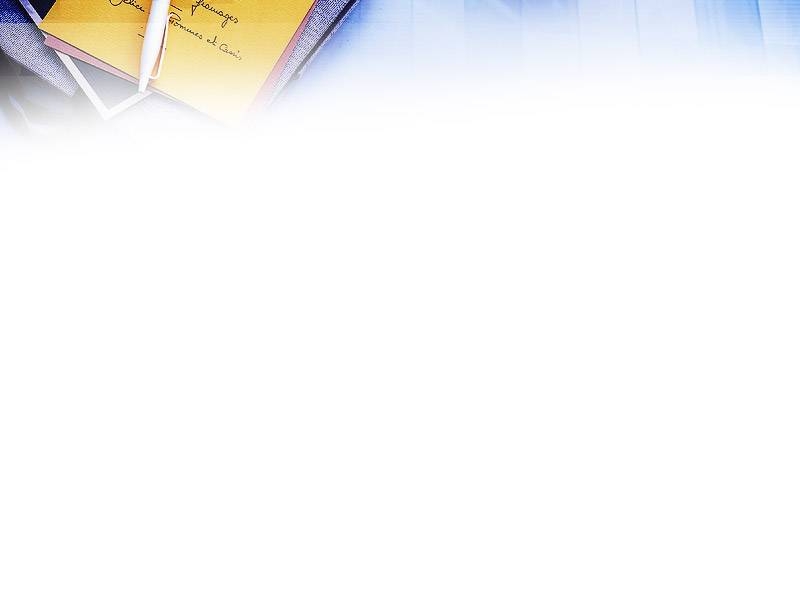 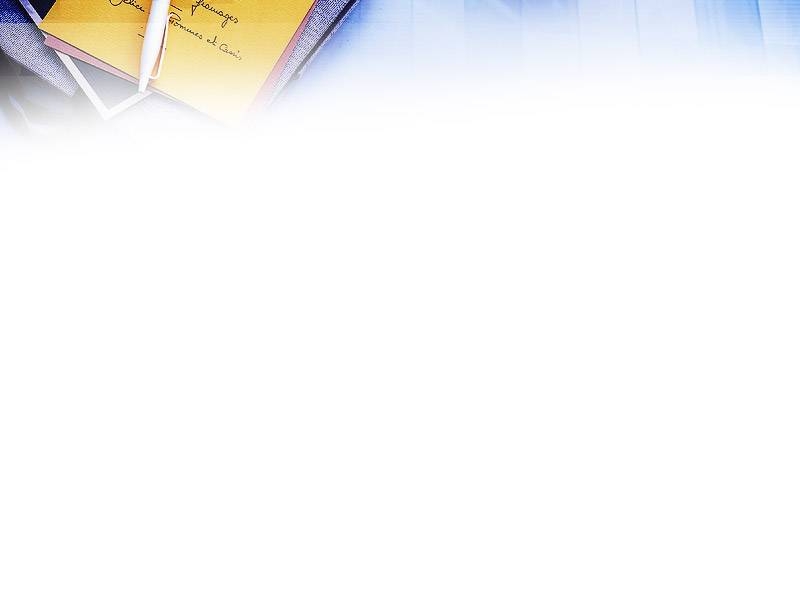 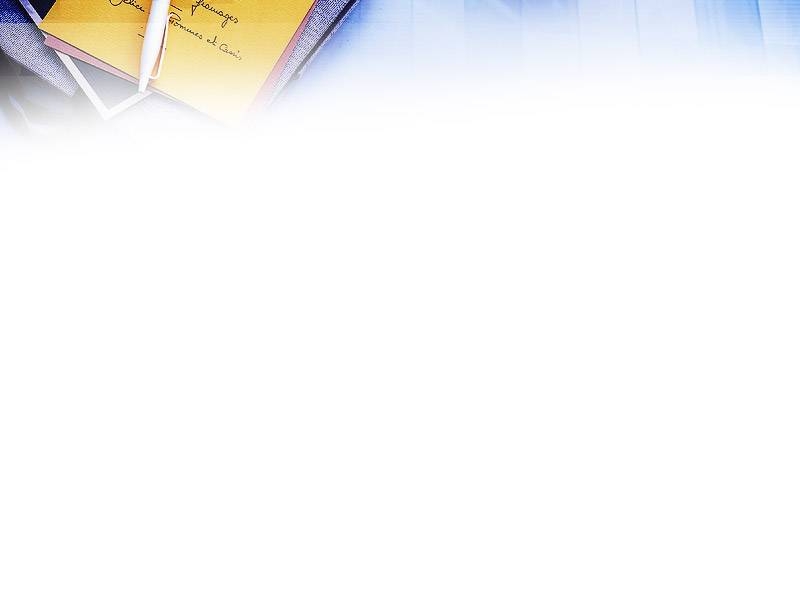 Внеурочная деятельность
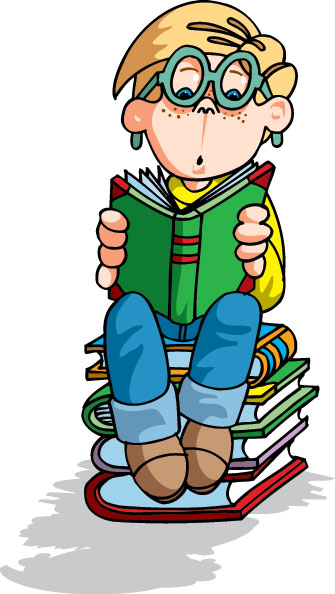 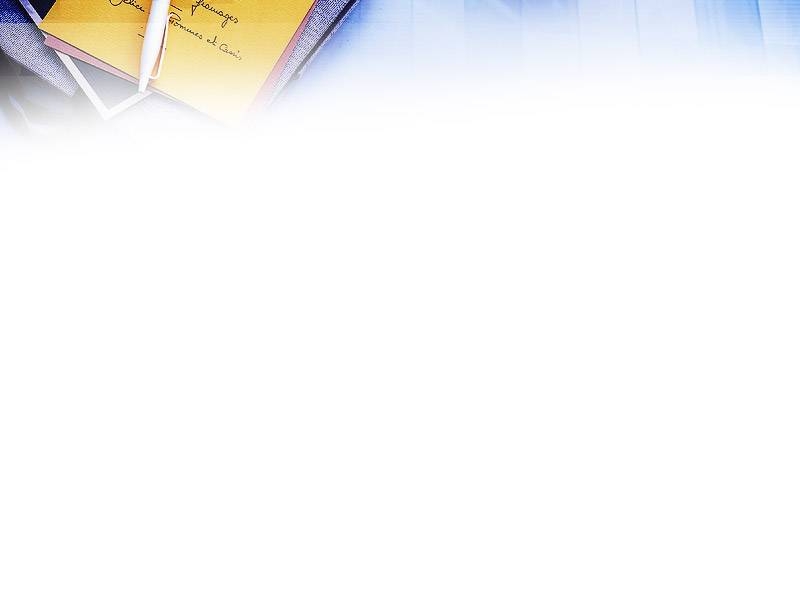 Продуктивность и эффективность методической деятельности
за  2013-2014 учебный год
Конкурс им. Т.Г.Шевченко (номинация "Русский язык"), Романика Никита, 6-В класс, 3 место в городском этапе конкурса. (Письмо Управления образования от 10.12.2013 г. № 270/02-05)
Конкурс чтецов художественной прозы "Живая классика",  Романика Никита, 6-В класс, 2 место в городском этапе конкурса. (Приказ Управления образования от 24.01.2014 г. № 32).
Конкурс юных журналистов "Мой голос", Барабицкая Дарья, 11-А класс, (номинация "Фотожурналистика"), 1 место в городском этапе. (Приказ Управления образования от 21.01.2014 г. № 27).
Конкурс юных журналистов "Мой голос",  Артёменко Лилия, Сафронова Анастасия, 11-Б класс, (номинация "Тележурналистика"), 1 место в городском этапе. (Приказ Управления образования от 21.01.2014 г. № 27).
Конкурс выразительного чтения "Язык - душа народа" (номинация "Русский язык"), Бочко Валерия, 11-А класс, 3 место в городском этапе. (Приказ Управления образования от 14.02.2014 г. № 91)
Конкурс творческих работ "Моя семья" (номинация "Сочинение"), Бочко Валерия, 11-А класс, 3 место в городском этапе. (Приказ Управления образования от 18.03.2014 г. № 129).
Конкурс сочинений города Тула,  Филипенко Анастасия, 11-А класс (номинация "Сочинение") - 1 место. 
Лауреат республиканского конкурса юных журналистов "Мой голос",  Барабицкая Дарья, 11-А класс, (номинация "Фотожурналистика"). (Приказ  Министерства образования и науки Республики Крым  от 28.04.2014 г. № 316).
Участие в выпуске школьного литературного альманаха "Лира", ставшего лауреатом республиканского конкурса юных журналистов "Мой голос". (Приказ  Министерства образования и науки Республики Крым от 28.04.2014 г. № 316).
Победитель городского этапа Всероссийской олимпиады по русскому языку (Заруба Вероника, 7-А класс, протокол от 08 ноября 2014 года)
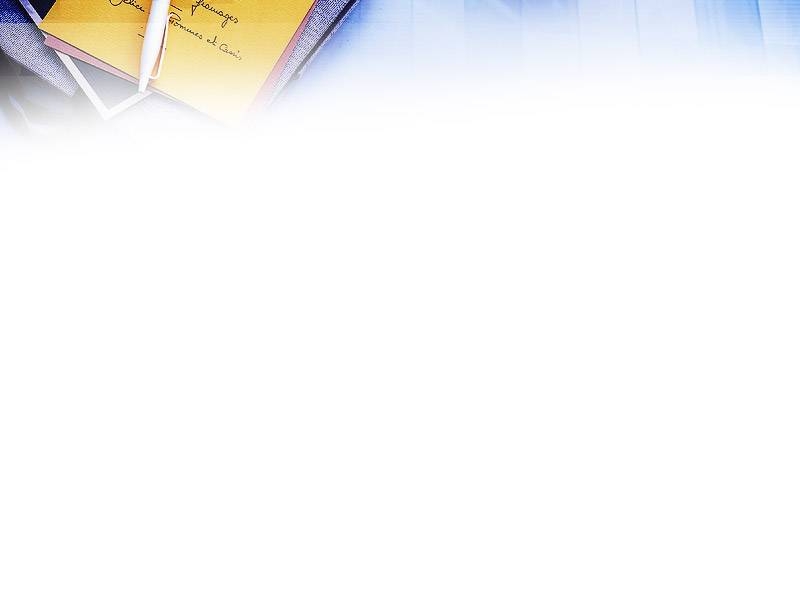 Результативность методической работы с одарёнными детьми
 в 2013-2014 учебном году
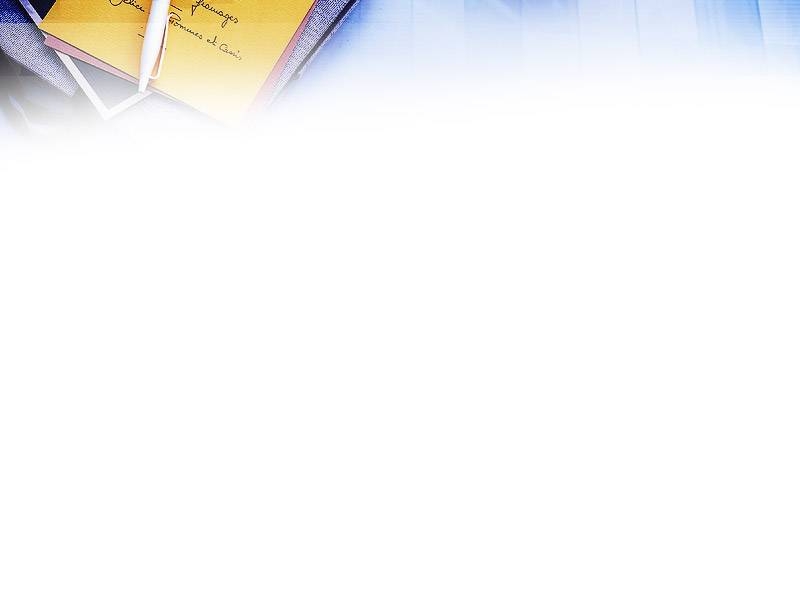 Раздел 4. Приложения.
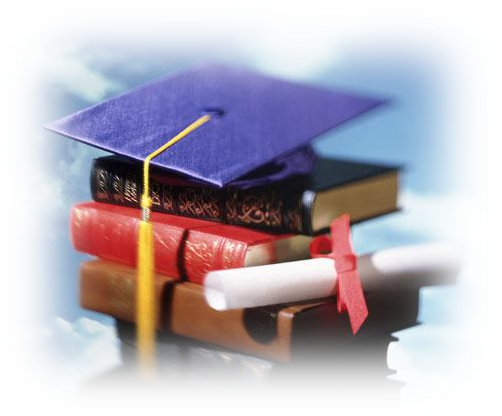 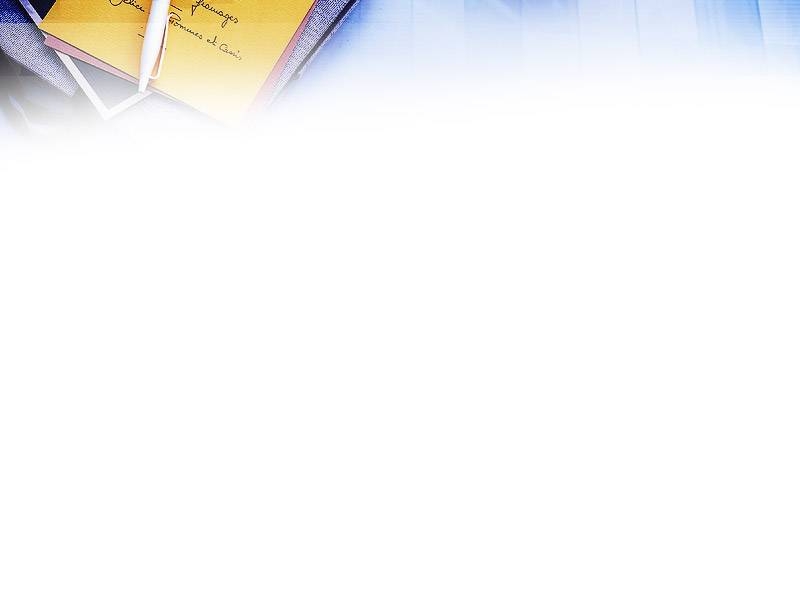 Раздел 3.  
Разработки учебных занятий, модулей, презентации, 
доклады, выступления
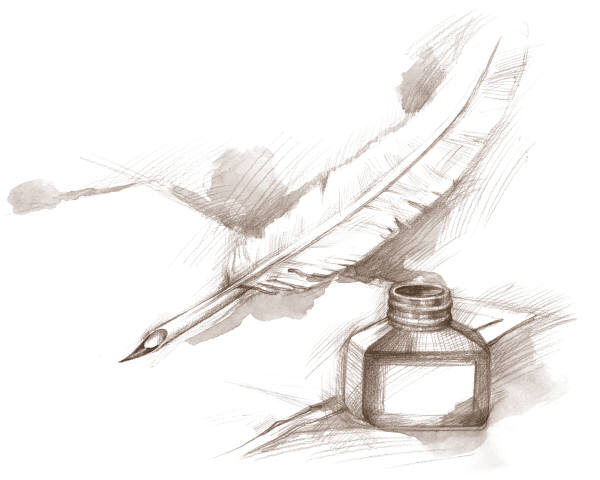